FKF Institutrådsmøde 12/9-2019
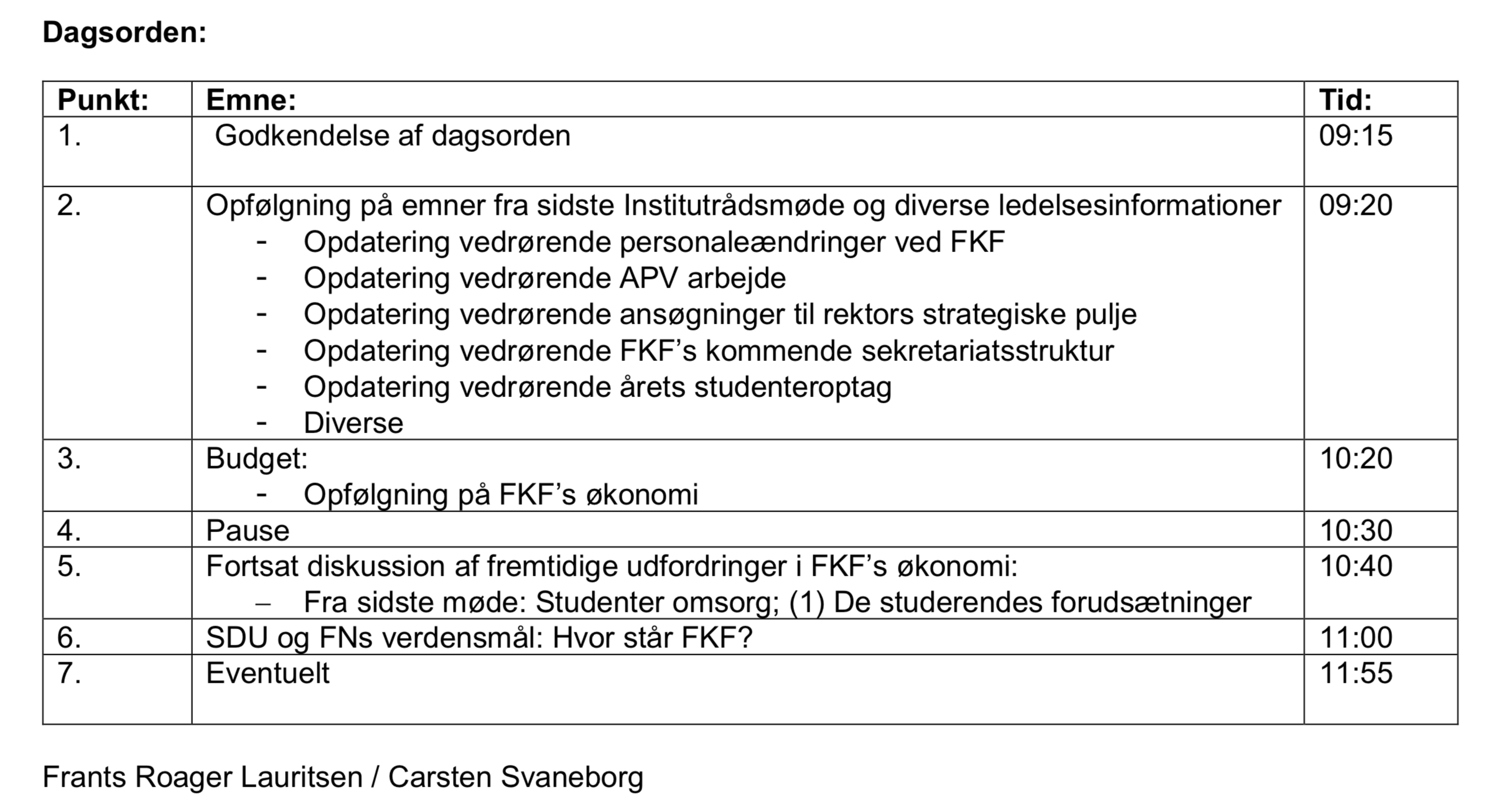 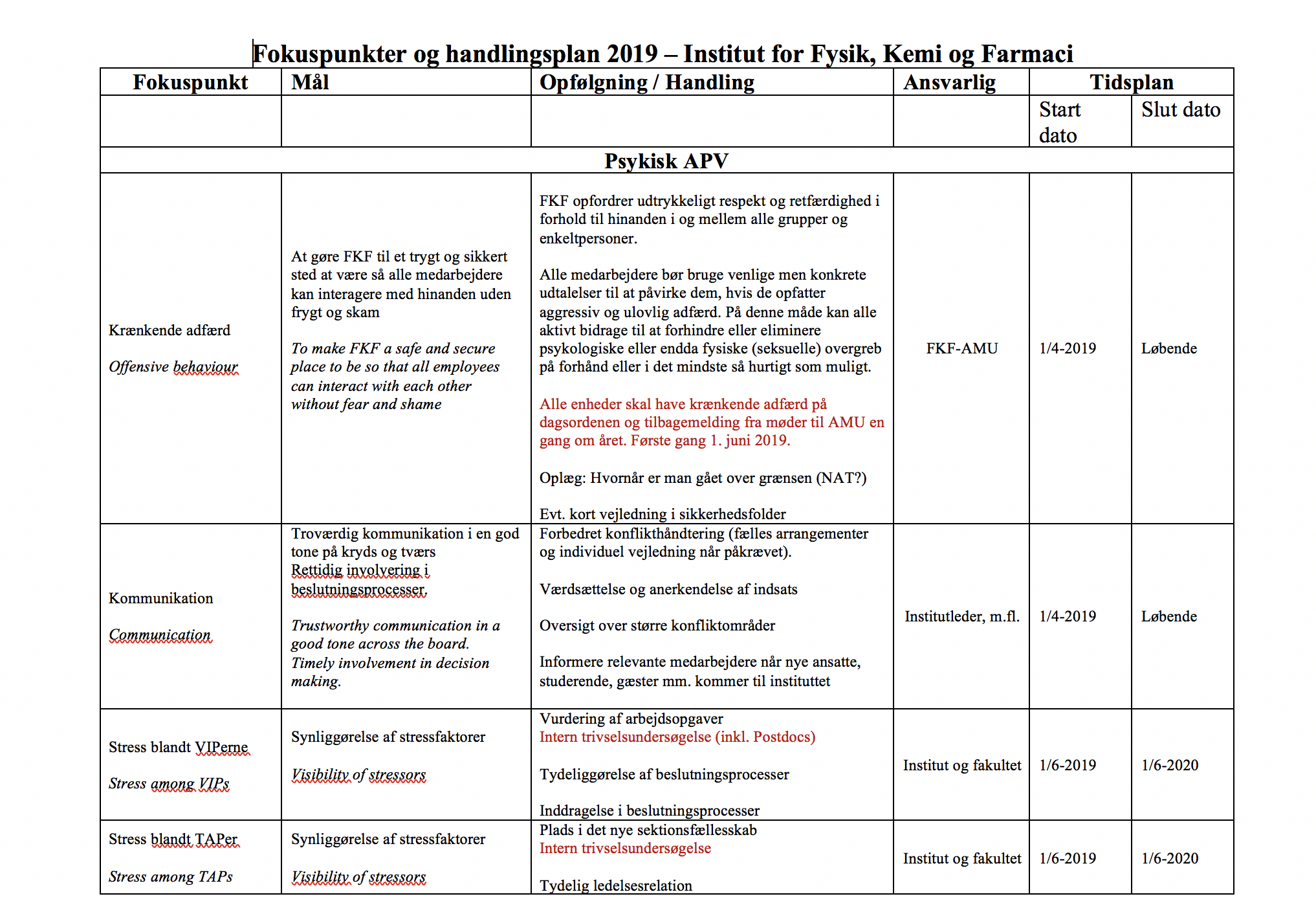 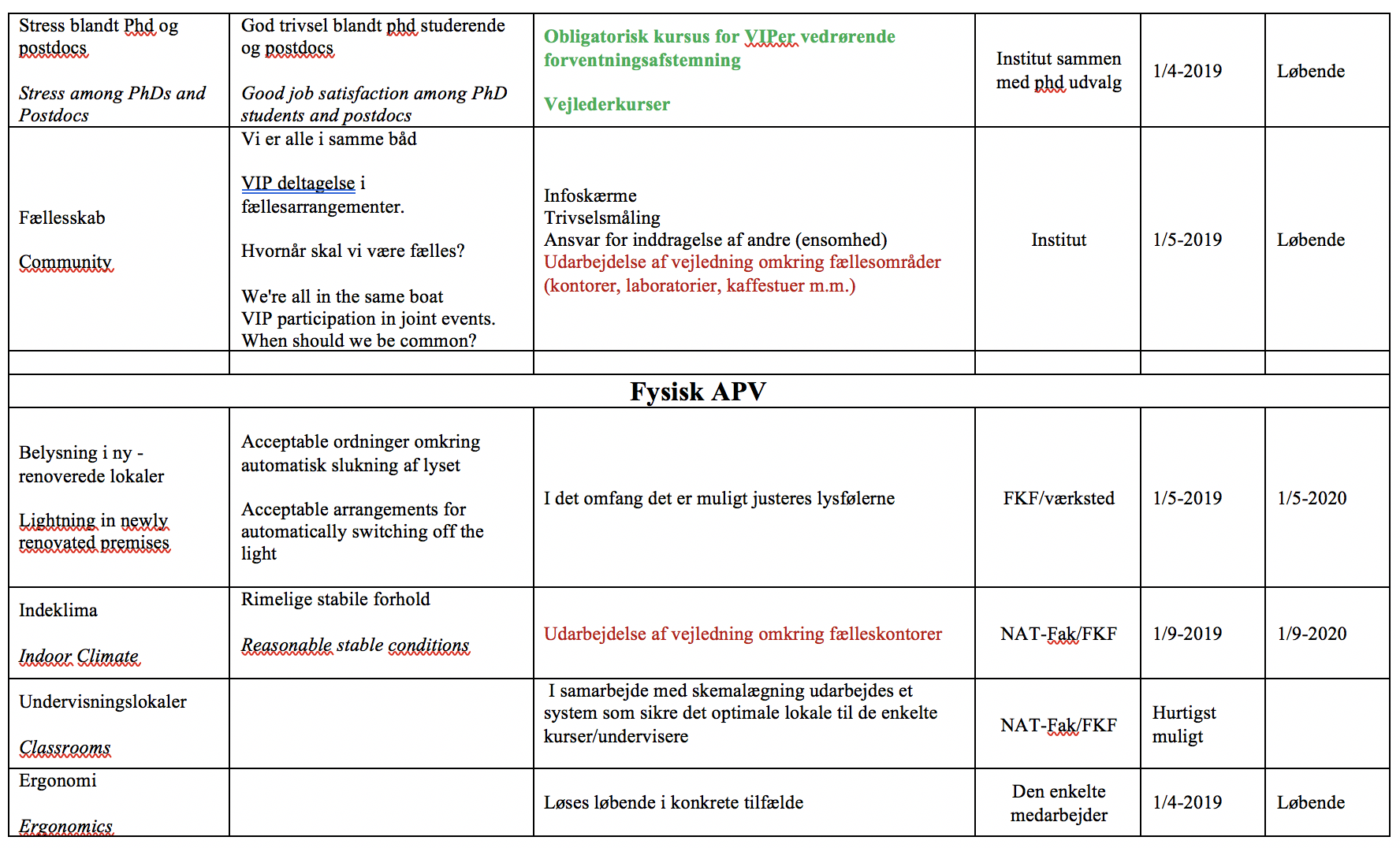 Ansøgninger til rektors strategiske pulje
SDU – AIMS Initiative
Strategic Dark Universe – African Institute for Mathematical Science Initiative

NMR center til SDU og lokalområde

Hadron Engineering: From Fundamental Interactions to the Building Blocks of Life 

Quantum Nanomaterials for a Sustainable Future (QuaNano)

Deorphanization of drug transporters (DDT): Implications for pharmaceuti- cal and pharmacological sciences 

Boost the Return on Investment – SDU Patent EP 3221687
Reduce the use of animals in drug development by patented permeability device.
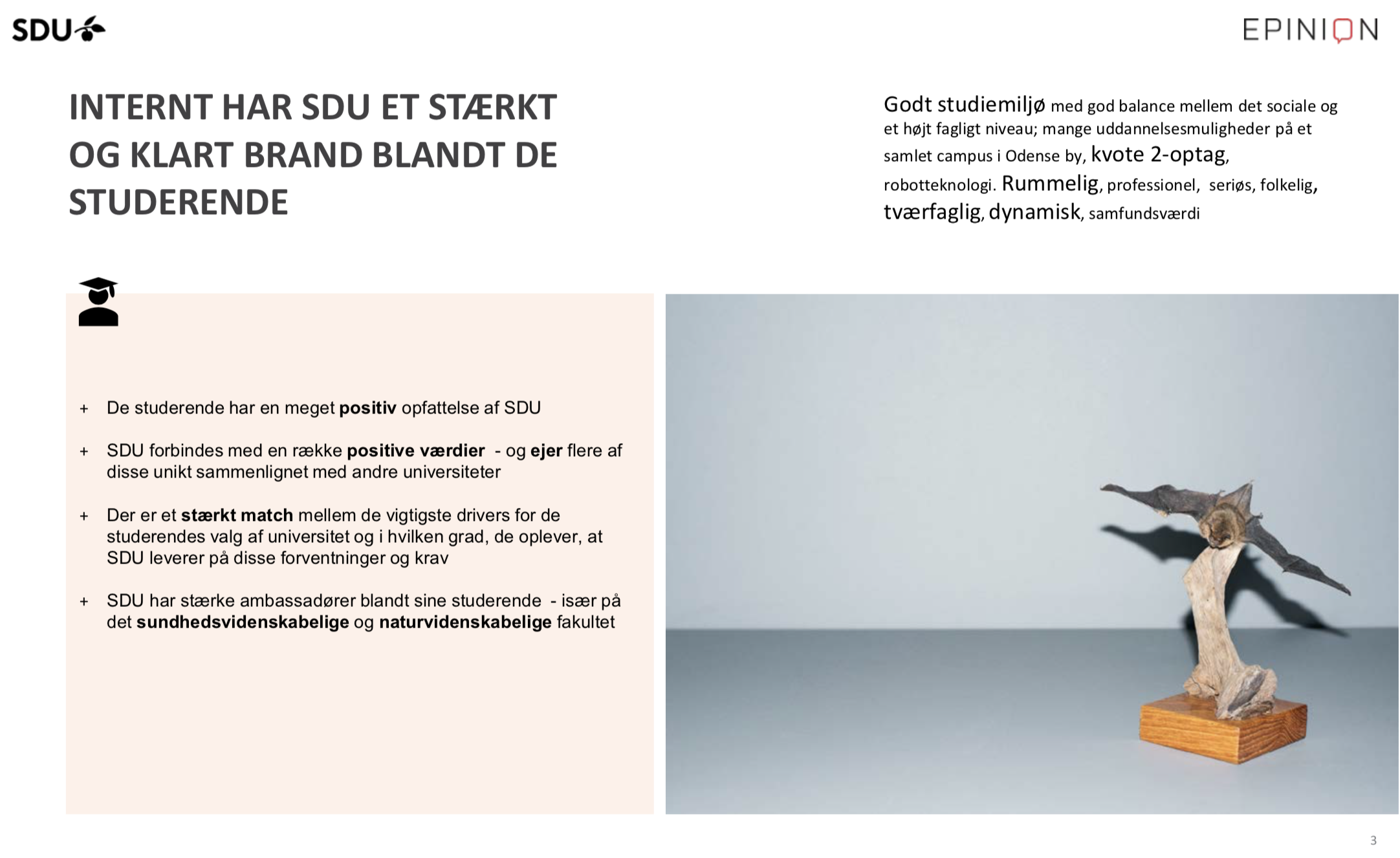 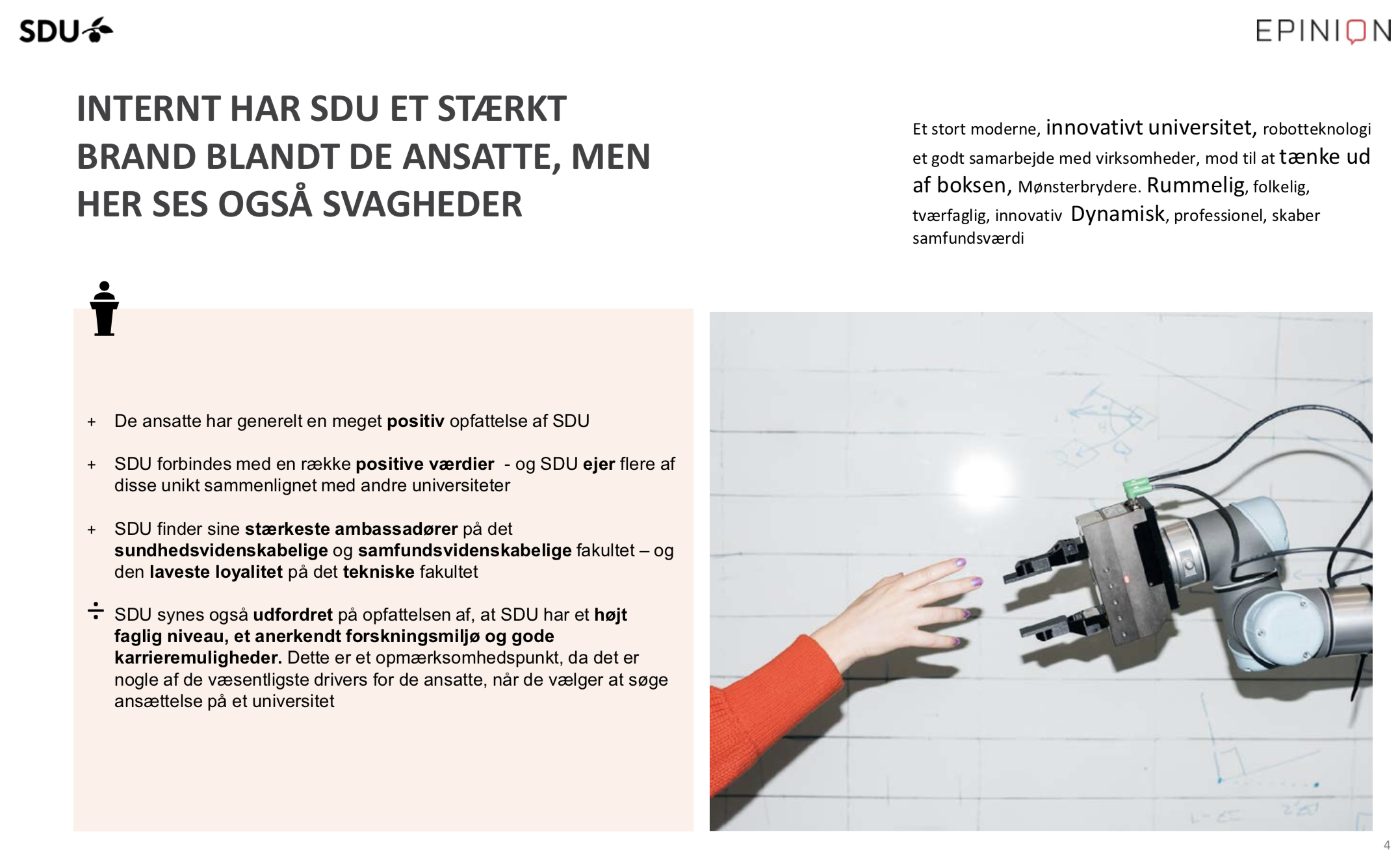 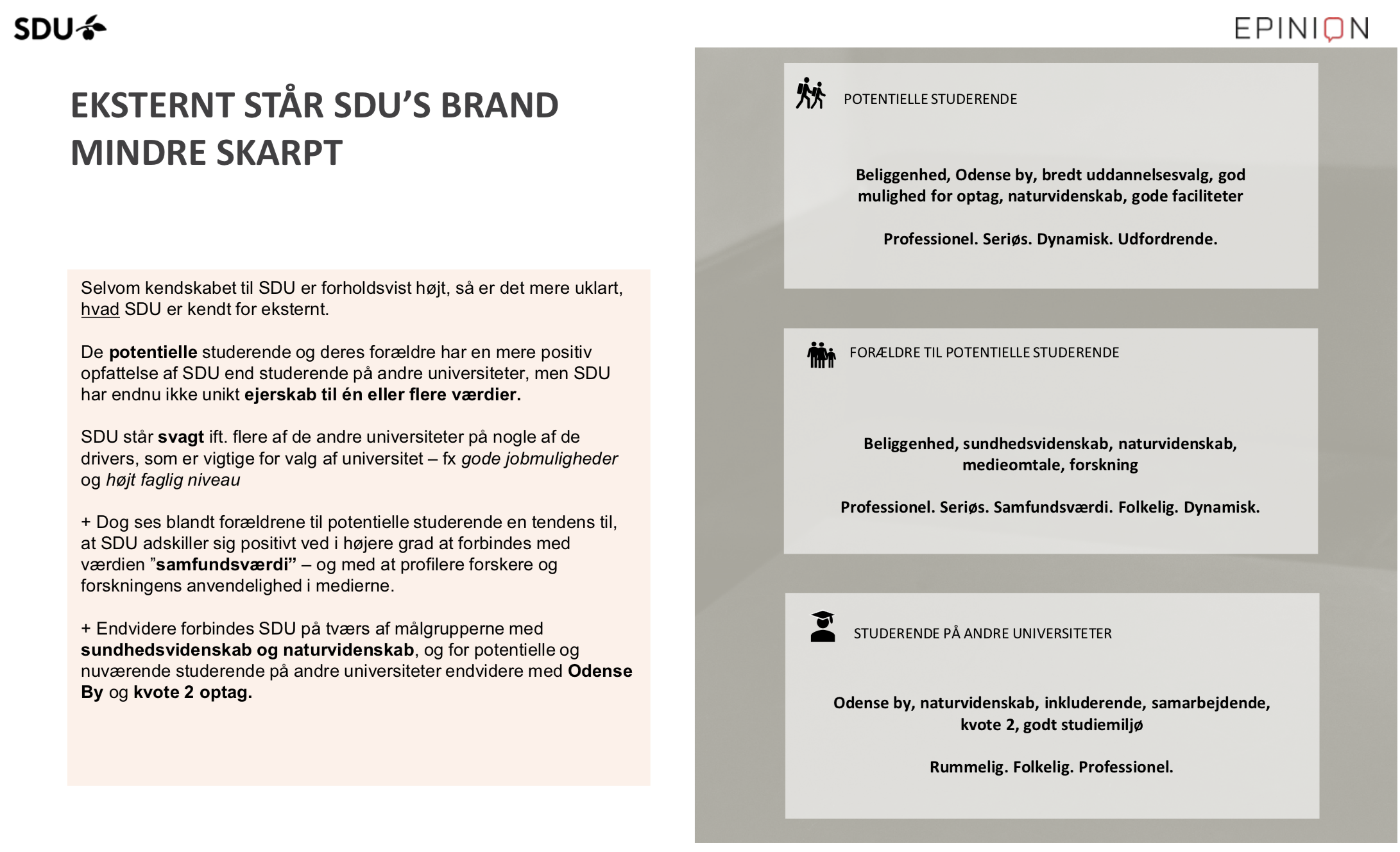 FKF Institutrådsmøde 12/9-2019
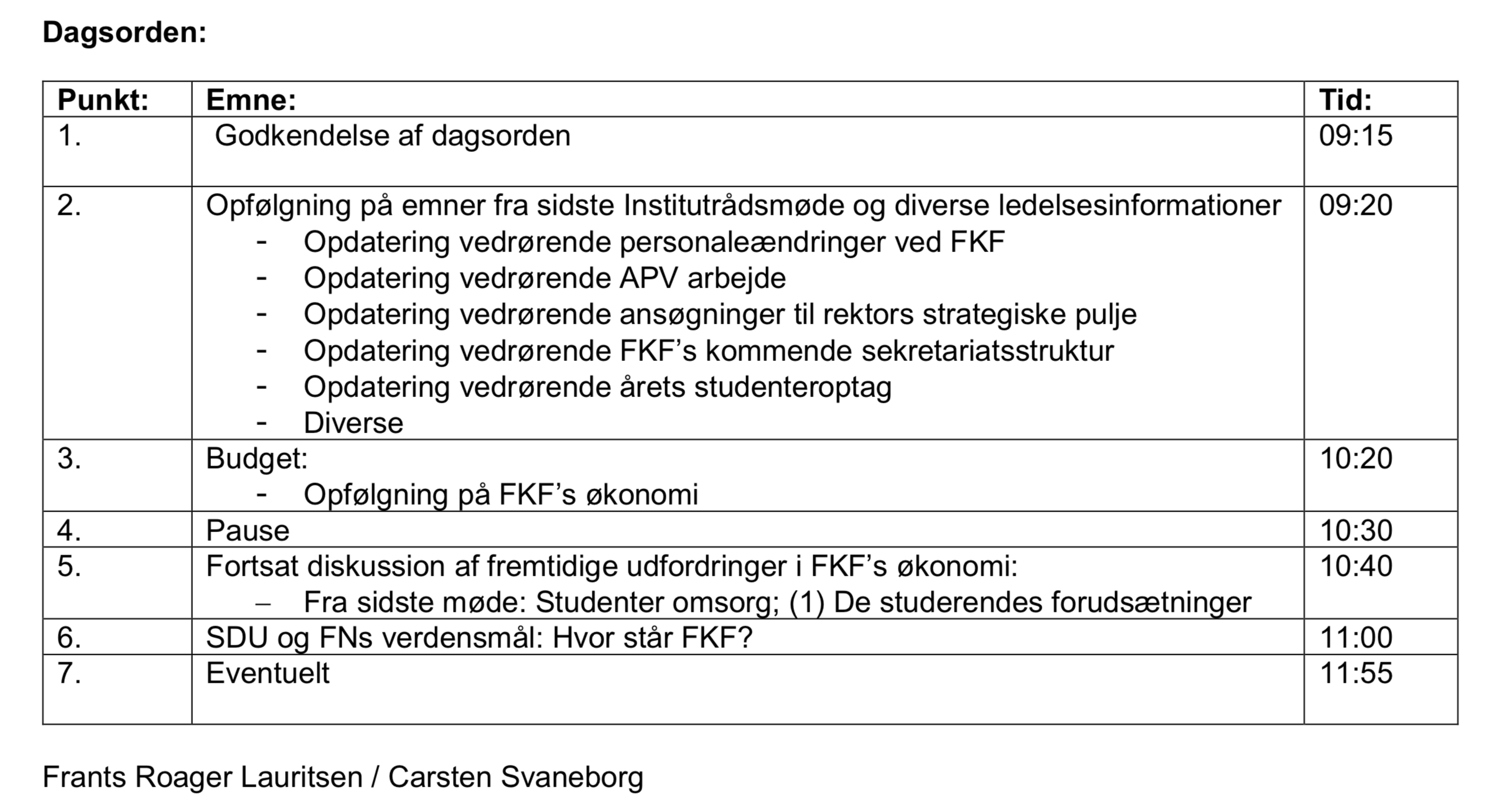 Budgetoversigt FKF per 08-2019
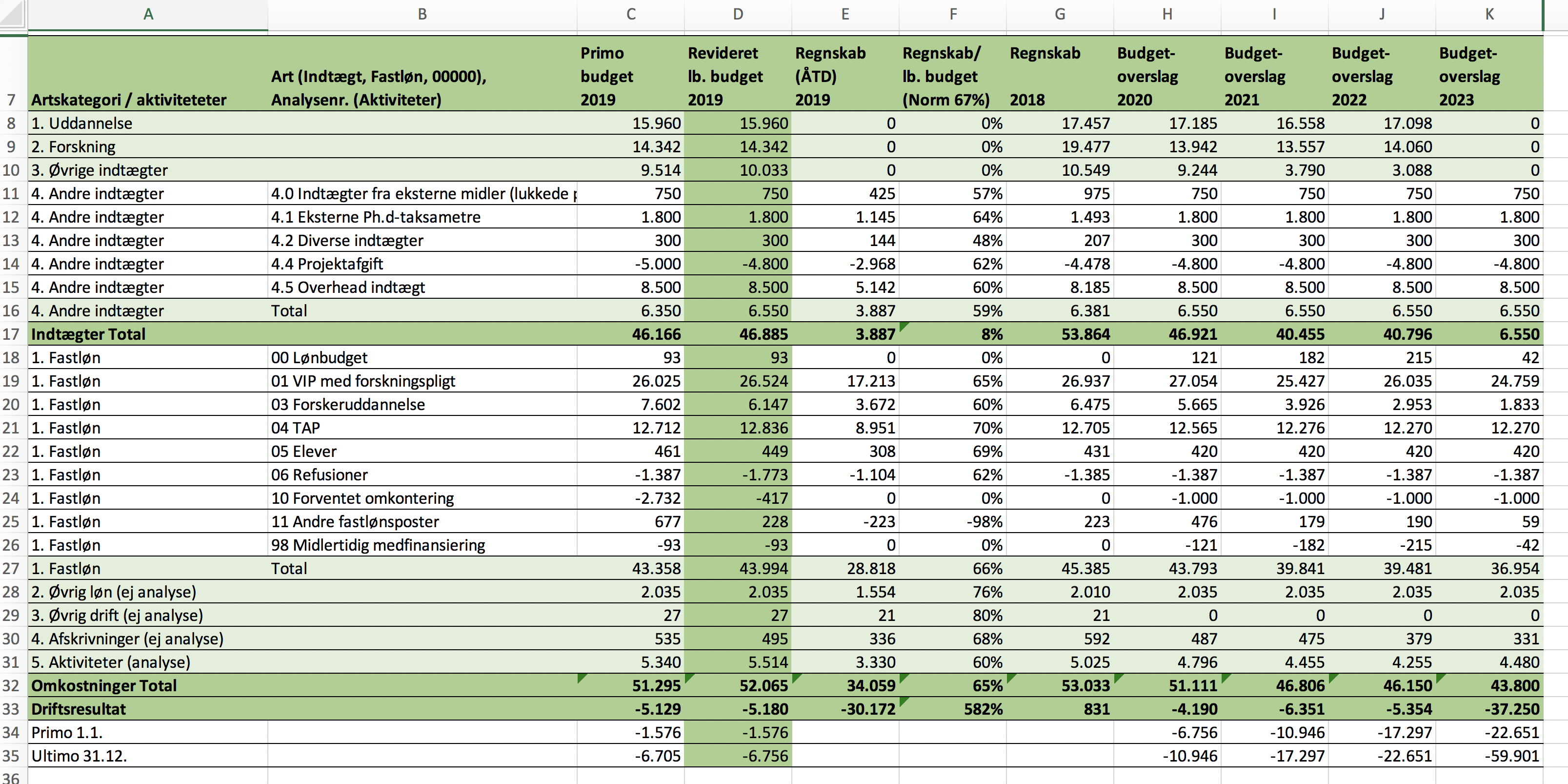 FKF Institutrådsmøde 12/9-2019
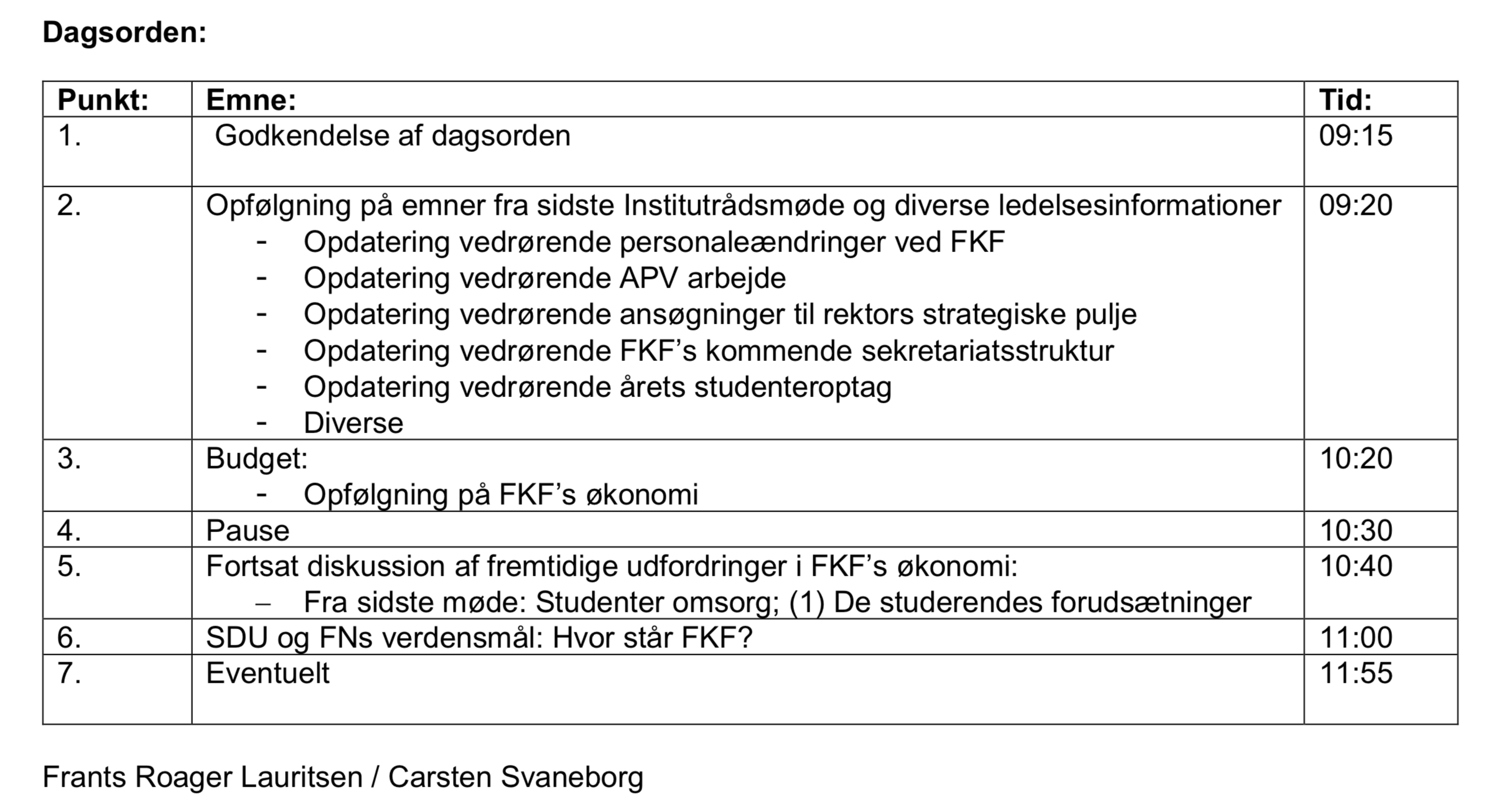 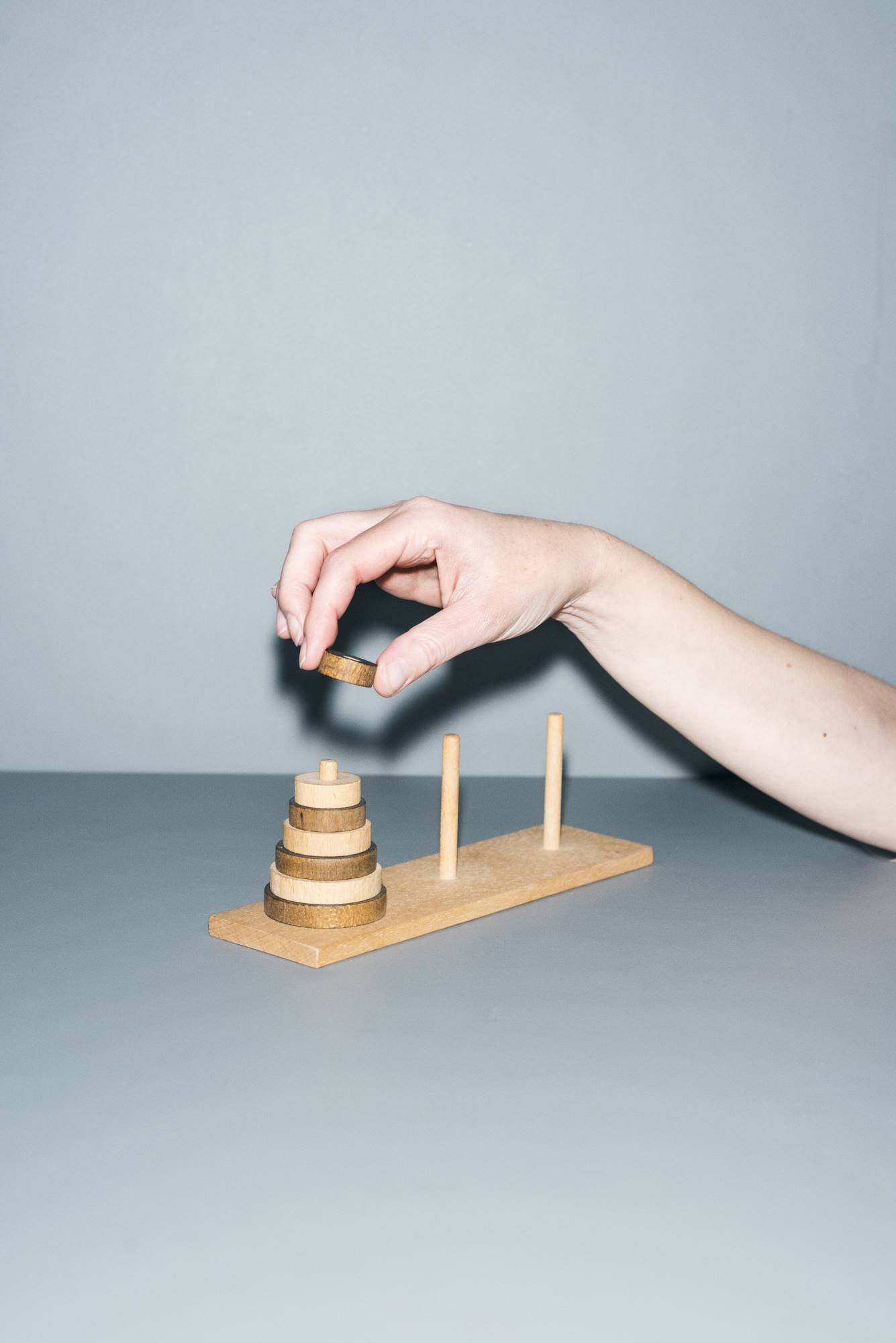 Organisations-forandring NAT
12/09/2019
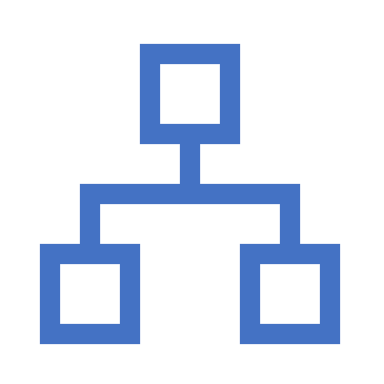 Samskabelse – et værktøj til at skabe en sammenhængende organisation
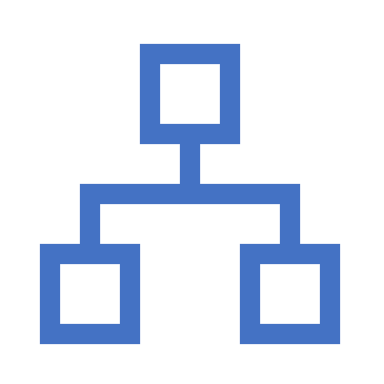 12/09/2019
Hvordan får vi mere samskabelse?
Erfaringer fra økonomi-organisering:
Stærk faglig kompetence
Fælles møder mellem FAK og INST
Fælles opgaver (f.eks. Udformning af fælles vejledninger)

NAT FAK SEK:
Dekanat
Økonomi
Forskerstøtte
Kommunikation
Studieadministration
Samarbejde Teknisk Service og Plan og Byg

INST:
Prioritere tid til fællesopgaver
Kompetenceudvikling
12/09/2019
Fremtidig organisering
12/09/2019
14
[Speaker Notes: Vi ser ind I denne fremtidige organisering. Berørte medarbejdere er orienteret.]
SDU/FKF og verdensmål
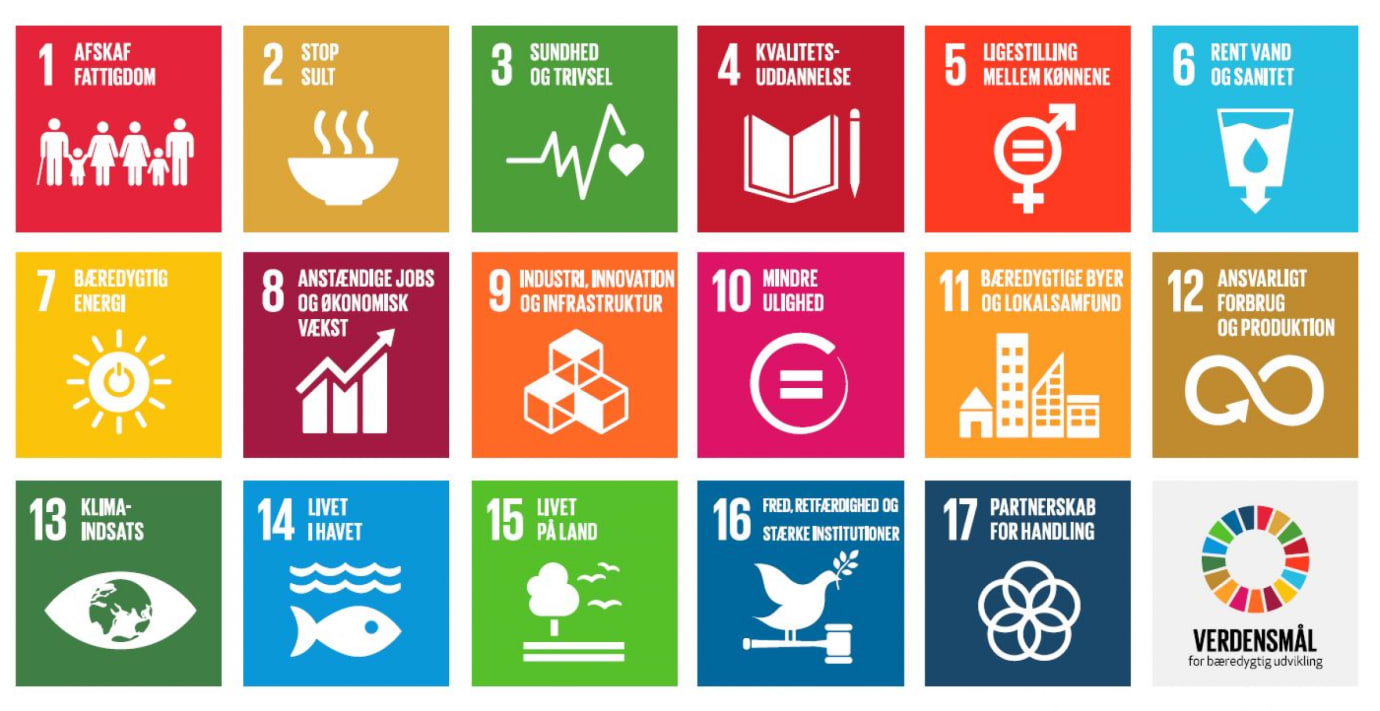 INITIATIVER
Et årig kandidatuddannelse
1) Globale Ressourcer
Denne uddannelse skal fokusere på globale stofcykler, grøn kemi og teknologi, miljøfremmede stoffer, miljømæssig forsvarlig kemikaliehåndtering og affaldshåndtering, rensning af spillevand, livscyklusvurdering af materialer samt grønne regnskaber og cirkulær økonomi. 

Uddannelsen funderes på NAT og først og fremmest i kemi-miljøet (Christine McKenzie, Dorthe Raunsbæk, Ulla G. Nielsen samt syntesekemisk sektion) med bidrag fra biologi (NordCee, Ronni Glud, Don Canfield – Toksikologi, Poul Bjerregaard, Henrik Holbeck) samt adjungeret prof. Minik Rosing. 

Uddannelsens sigte er først og fremmest verdensmål nr. 12 Ansvarligt Forbrug og Produktion, men understøtter også nr. 3, 6, 7, 13, 14 og 15.
Verdensmålsforum
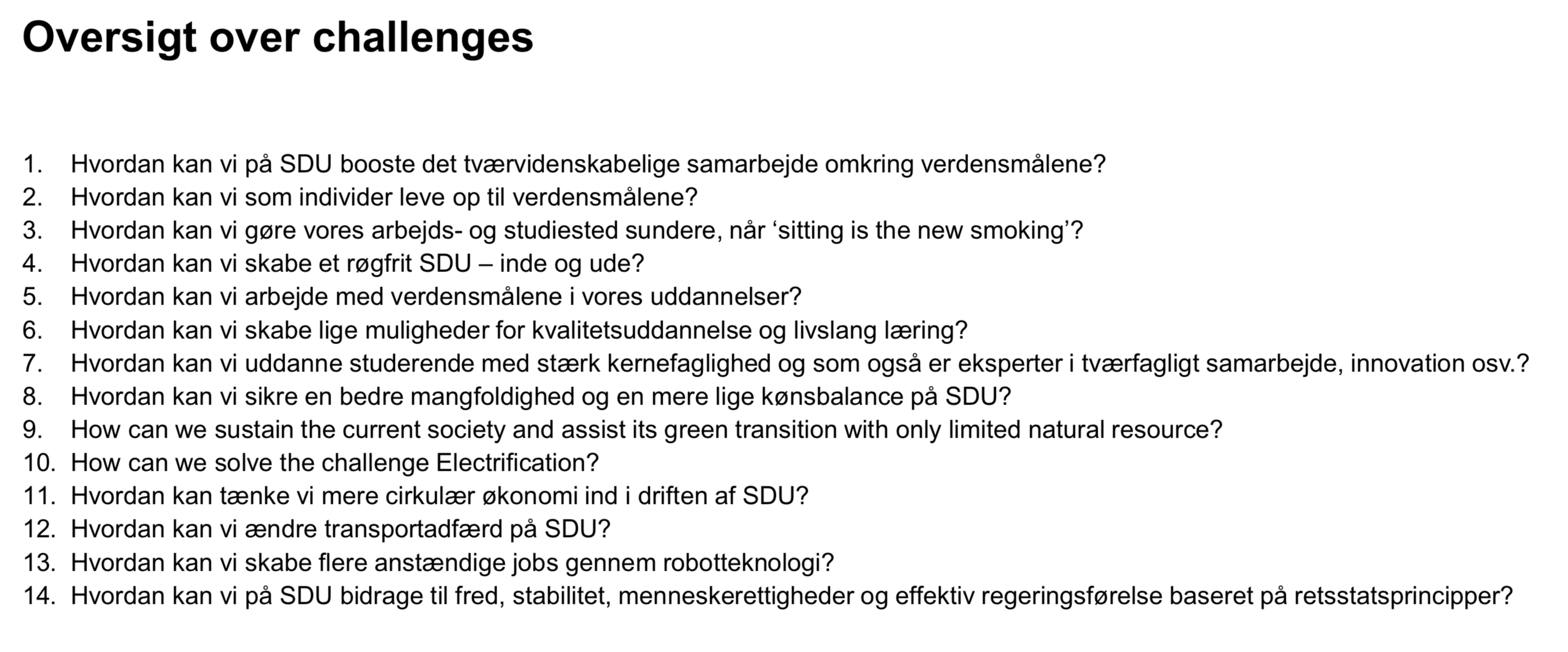